Trimestre: 22-Puea: Graficas por Computadora(1151051) Grupo CSI01; Horario: Lu-Mie-Vie 11:30—13:00RESUMENES DEL CURSOSección: Fundamentos matématicos de representación
PROFESOR:	  
GUEORGI KHATCHATOUROV




http://newton.uam.mx/xgeorge/
Ayudante:	  
Carlos Yoshimar Hernández Badillo 







graficas.22p@gmail.com
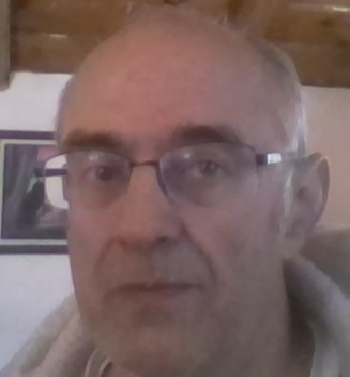 Resumen
El diseñador de aplicación gráfica trabaja en términos de geometría tradicional. Sin embargo, la representación interna de datos se trata con el espacio proyectivo (= espacio de coordenadas homogéneas) y con las trasformaciones en este espacio.

Esta presentación se enfoca a la representación interna de los elementos coloreados en el organigrama de la diapositiva siguiente

Estudien el contenido especifico de esta presentación en http://newton.uam.mx/xgeorge/uea/graficacion/20_P/Representacion_interna_de_vectores_y_transformaciones.pdf
Organigrama para explicar la relación de los temas del curso
Máquina de estados de OpenGL
Animación
Primitivas
Efectos sobre modelo: 
modo de alambre, niebla, luz,
Stencil, textura, superficies curveadas…


Imagen
Transformaciones
Modelo
Cadena estándar de transformaciones del modelo
Modelview
Proyección
Puerta 
de vista


Proyeccion  de perspectiva u ortografica
Combina transformaciones de modelo y de  la camara
Interacción del operador con su mundo virtual: Selección
Transformaciones especiales: Sombra, reflejo